SSC 2030: Energy Systems & Sustainability
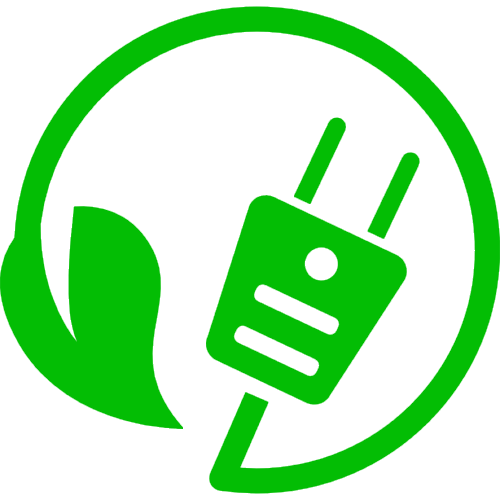 Introduction to energy systems & sustainability

1.1:  What is energy?

1.2:  What is ‘conventional’ energy?

1.3:  What is ‘sustainable’ energy?

1.4:  What is a system?

1.5:  Why is systems thinking important?
1. Introduction
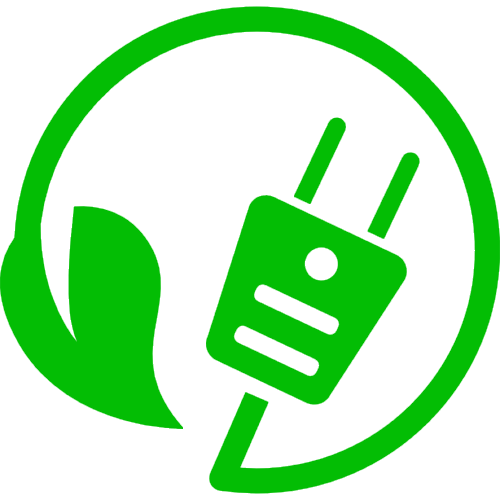 1.1: What is energy?
What is energy?
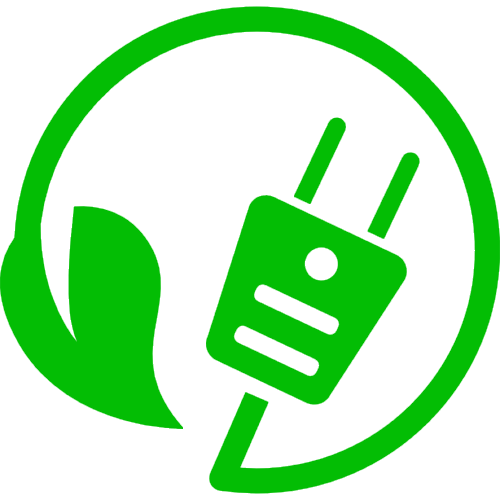 If you are a student of physics, this is how energy is discussed.
Energy: the capacity to do work
To move an object against a resisting force
Measured in joules (J)
Power: the rate of doing work
The rate at which energy is converted from one form to another,or transmitted from one place to another
Measured in watts (W)
Energy Systems & Sustainability, 2/e, Chapter 1
Energy as heat or electricity (power)
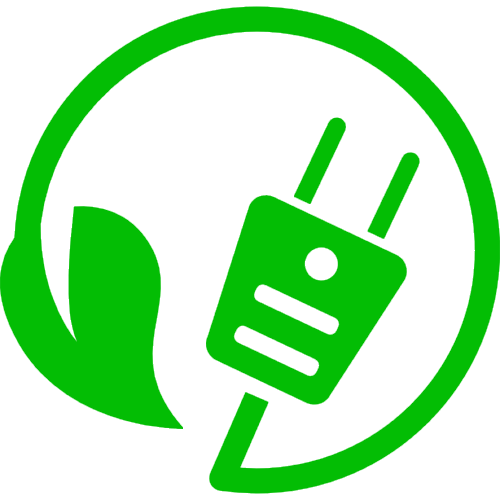 However, when studying energy systems, these terms are used differently.
Power: electricity, or a source of means of supplying electricity
Expressed in units of:
watts (W), kilowatts (kW), megawatts (MW), etc.
kilowatt hours (kWh: the amount of electricity used in 1 hour)
Heat: (1) the flow of energy from a hot object to a cooler object

          (2)  a form of energy resulting from the movement of atoms, 			molecules or ions in a substance

          (3) the lowest, most diffuse or most disordered form of energy
Expressed in units of J, calories, British thermal units, etc.
Energy Systems & Sustainability, 2/e, Chapter 1